Transmitted by the expert of the Netherlands
Informal document GRSG-124-27GRSG 124th session, 11 – 14 October 2022Agenda Item 18(g)
Three dimensional H-point machine
State of PlayOctober 2022
GRSG-124-XX
Background
This item has been on the GRSP agenda for a long time…
No documents from the IWG 3-D HPM available on the UNECE website !?
GRSP-55: May 2014when discussing the new draft Regulation [135] on Pole Side Impact, it was noticed that a different reference to the ISO standard was included from other Regulations 
GRSP-56: December 2014Germany presented informal document GRSP-56-37In their June 2014 sessions, WP.29 and A.C.3. agreed to start the IWG 3-D HPM
GRSP-57: May 2015the IWG presented informal document GRSP-57-30
GRSG-124-XX
Background (cont.)
GRSP-58: December 2015the IWG would start drafting an Addendum to the M.R.1 which would reproduce the specifications of the 3-D H machine from SAE J826
GRSP-59: May 2016the chair of the IWG (on harmonization of) 3-D HPM from Germany resigned
GRSP-60: December 2016 new chair assigned from Spain
GRSP-61: May 2017work of the group would start as of 24 May 2017 with first WebEx meeting
GRSP-62: December 2017 Informal document GRSP-62-24 was presented
GRSG-124-XX
Background (cont.)
GRSP-63 ~ GRSP-65: May 2018 ~ May 2019 the IWG had not progressed as expected, the activity of this IWG could eventually be handed over to a new group on the development of the M.R.1
GRSP-66: December 2019discussion moved to the May 2020 session
GRSP-67: July 2020item not on the agenda and has not been discussed
GRSP-68: December 2020Intention of the IWG to submit a proposal of amendment to R.E.3 to the May 2021 session of GRSP. However, GRSP noted that the IWG had the objective to harmonise specifications and include them in M.R. 1, whereby both UN Regulations and UN GTRs would refer to
GRSG-124-XX
Background (cont.)
GRSP-69: May 2021discussion moved to the December 2021 session
GRSP-70: December 2021No new information has been provided
GRSG-124-XX
References
ISO 6549- ISO 6549: 1980- ISO 6549: 1999
ISO 20176- ISO 20176:2020
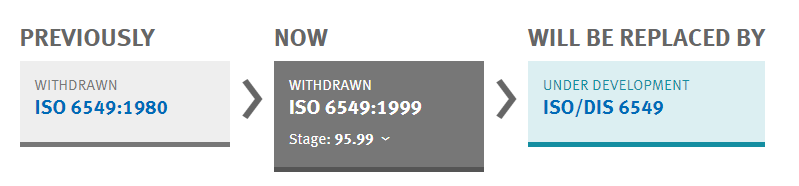 Refers to SAE J826 => HPM-I/”OSCAR”
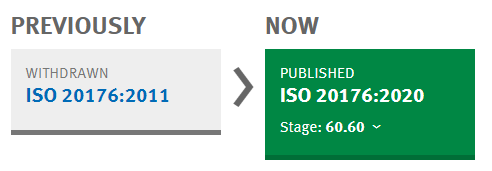 Refers to SAE J4002HPM-II/ASPECT; (currently)not used by UN ECE
Key differences ISO 20176 from ISO 6549

Compared to the H-point machine (HPM-I) specified in ISO 6549, the HPM-II provides:- improved repeatability, - greater ease of use, - additional features and measurement capabilities. While: 
minimizing their impact on the location of reference points and measurements. 

IRCOBI conference 2021; IRC-21-49 
HBM-I not suitable for reclined seats (for torso angles well in excess of 25 degree)
GRSG-124-XX
Key differences ISO 20176 from ISO 6549 (cont.)
1) Separate components 
- the legs (upper and lower), shoe, cushion pan and back pan are all separate pieces. - greatly improves the ease of installation.
2) “Legless” manikin 
- Use of legs is optional.
3) Shoe tool 
Several improvements were made to the shoe tool and how it is positioned in the vehicle, including:
i) replacing the pedal reference point (PRP) with a new ball of foot reference point (BOFRP);
ii) specifying a new procedure for positioning the shoe on the pedal.
4) Cushion angle 
The cushion angle is measured independently of thigh angle, and at the same time the other measurements are made. (With the ISO 6549 HPM, cushion angle was measured from the thigh line, and required a separate installation of the HPM).
5) Lumbar support 
- The articulation of the back pan assembly allows the HPM-II to be better seated in contoured seats. - Provides a measurement of lumbar support prominence (LSP). With LSP=0, no difference between HPM-I/II
GRSG-124-XX
GRSG-124-XX
References (cont.)
R.E.3.- Rev. 2 (30 June 2011)- Rev. 3 (23 January 2014)- Rev. 4 (27 January 2016)- Rev. 5 (7 June 2017)- Rev. 6 (11 July 2017)
SAE J826 (HPM-I/OSCAR); includes calibration procedure for HPM-I.- 1962, 1980, 1987, 1991, 1992, 1995, 2002, 2008-03, 2008-11, 2015, 2021
SAE J4002 (HPM-II/ASPECT)- 2004, 2005, 2010, 2022
HPM-I (“Oscar”, “Japie”)
GRSG-124-XX
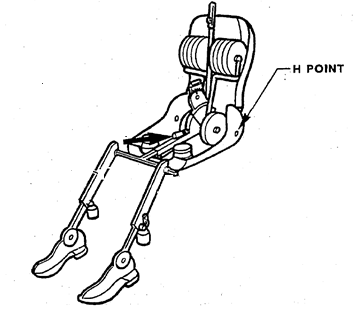 HPM-II incl. opt. equipment (“[ASPECT]”)
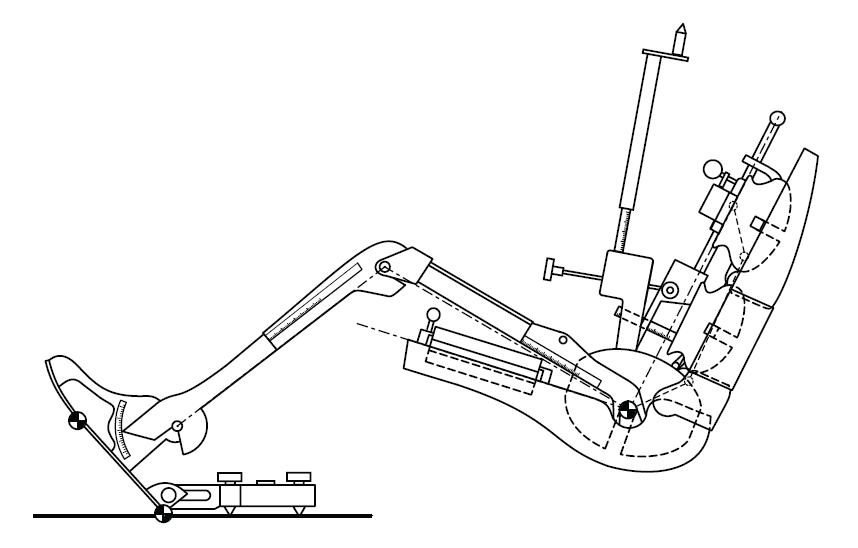 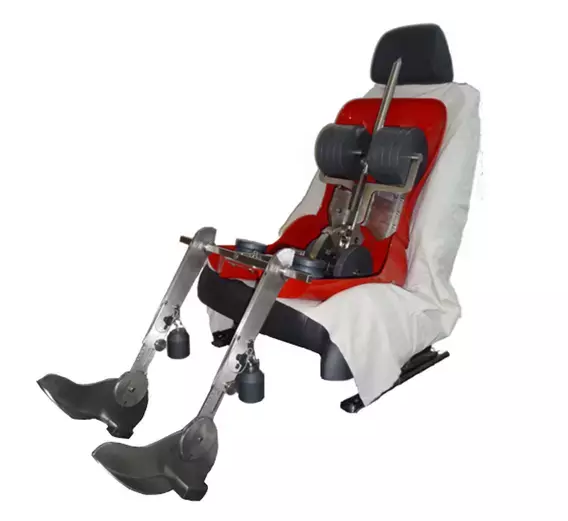 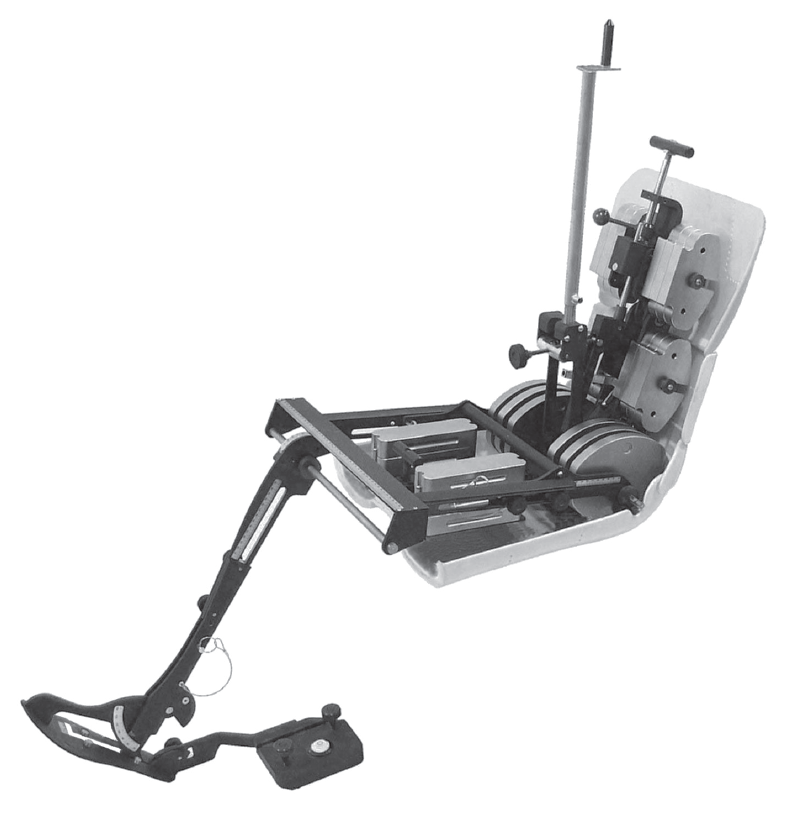 © Copyright Humanatics
GRSG-124-XX
Consideration:

- HPM-II relevant for Type Approval ? Or only more suitable for development   purposes   What about Type Approval requirements with regard to reclined seats in future ?- HPM-I OK to be continued to be used !?Statement from SAE (as found in SAE J826 – November 2008):“SAE J4002 (HPM-II) and SAE J826 (HPM) shall co-exist for a transition period of at least 10 years, preferably no longer, from the first publication date of SAE J4002 (August 2005). Following this transition period SAE J826 will be withdrawn.
During the transition period, it remains up to the vehicle designers to decide which HPM to use. Regulatory bodies and other parties that need to know shall be informed regarding which HPM was used”.
GRSG-124-XX
Overview 1958 Agreement/1998 Agreement
GRSG-124-XX
ISO 6549:1980 versus 1999
In common:- both versions cover procedure for 50 percentile and 95 percentile
Main differences:
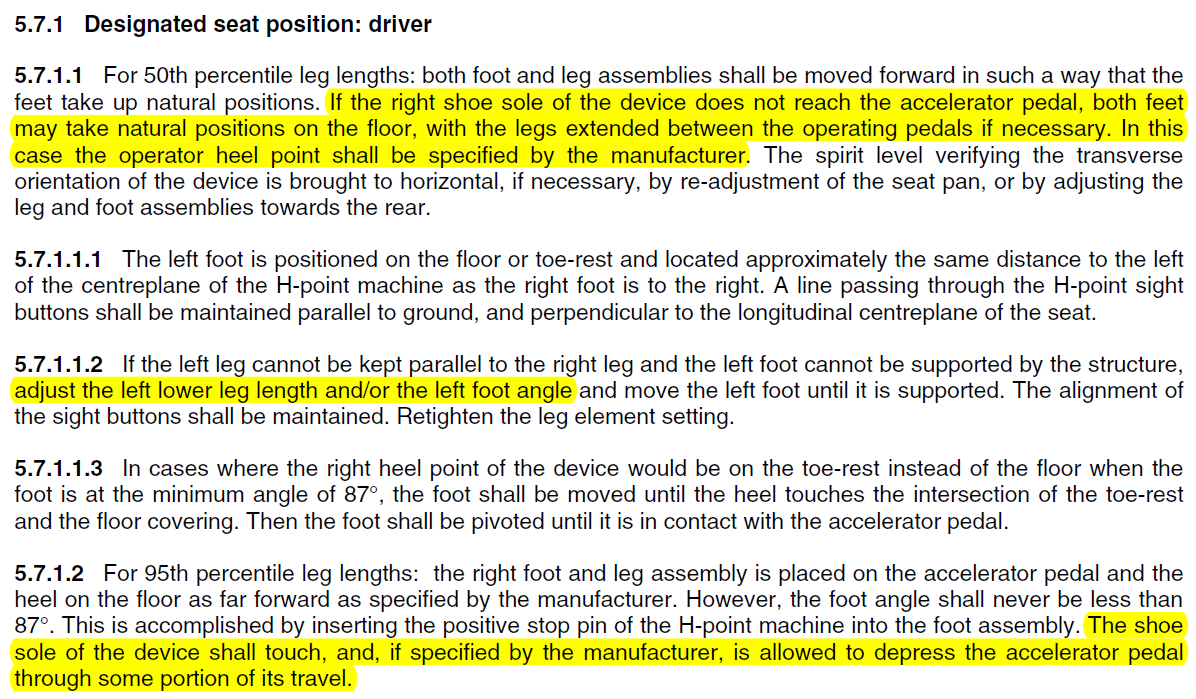 GRSG-124-XX
Issues
One vehicle type comes with one SRP per seating position. Measuring the H-point according to each Regulation should result in the same value and match with the SRP within the tolerances given.
Setting of the H-point stature unclear and not consistent. (5/50/95%) not given in ISO 6549; follows from R.E.3.(where does 401 mm upper leg come from ? 49 CFR § 571.214 ?)This results in problem when issuing a WVTA; which R-point to mention if they differ among different Regulations ?
R.E.3. Rev. 2/3/4 have different upper and lower leg settings.
R.E.3 Rev. 2/3/4/5/6 all based upon withdrawn ISO 6549:1980
Test labs accredited to ISO 17025 run into problems to get their test procedures accredited since HPMs available on themarket do not meet/cannot be calibrated according toold specifications.
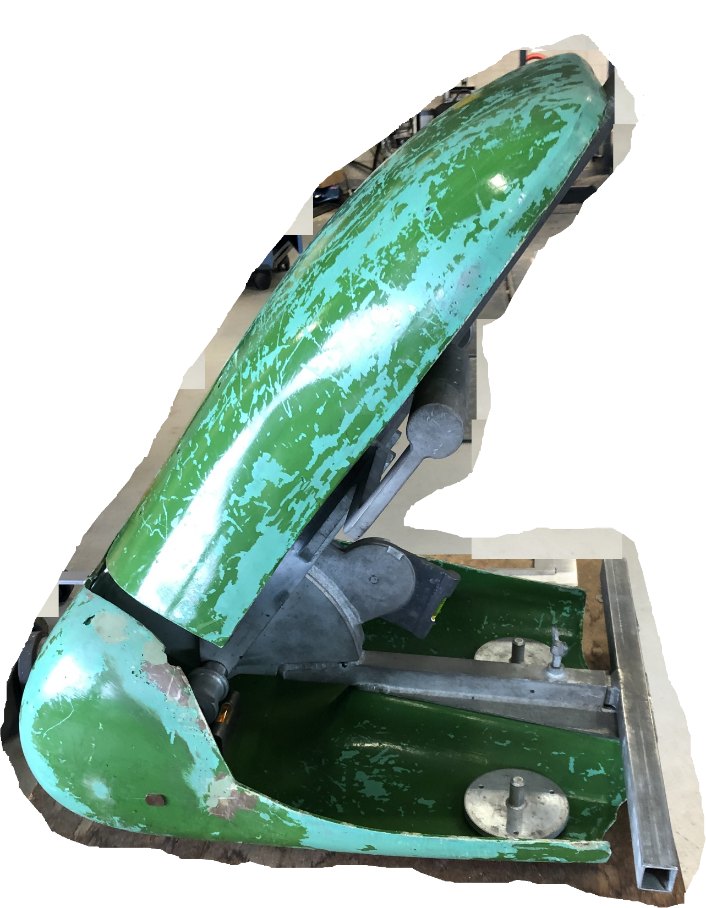 old HPM meeting ISO 6549:1980 spec
R.E. 3
GRSG-124-XX
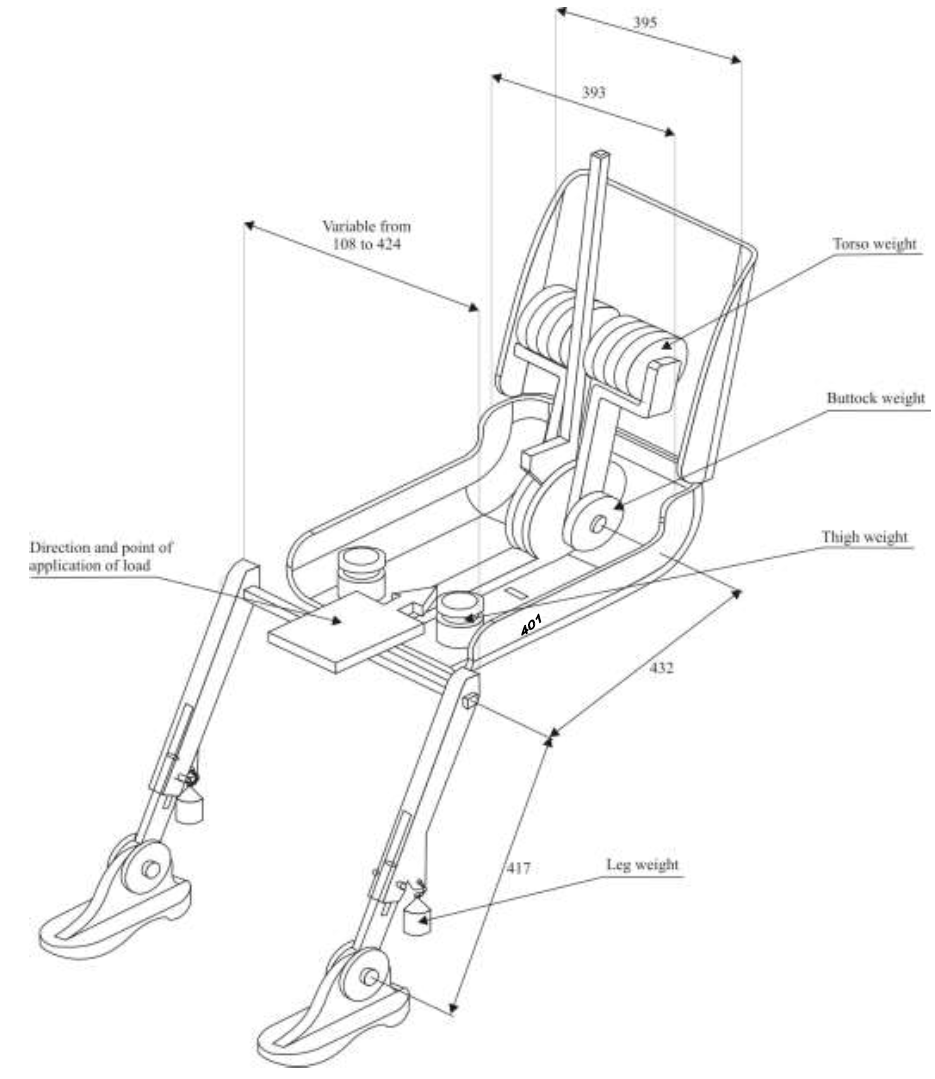 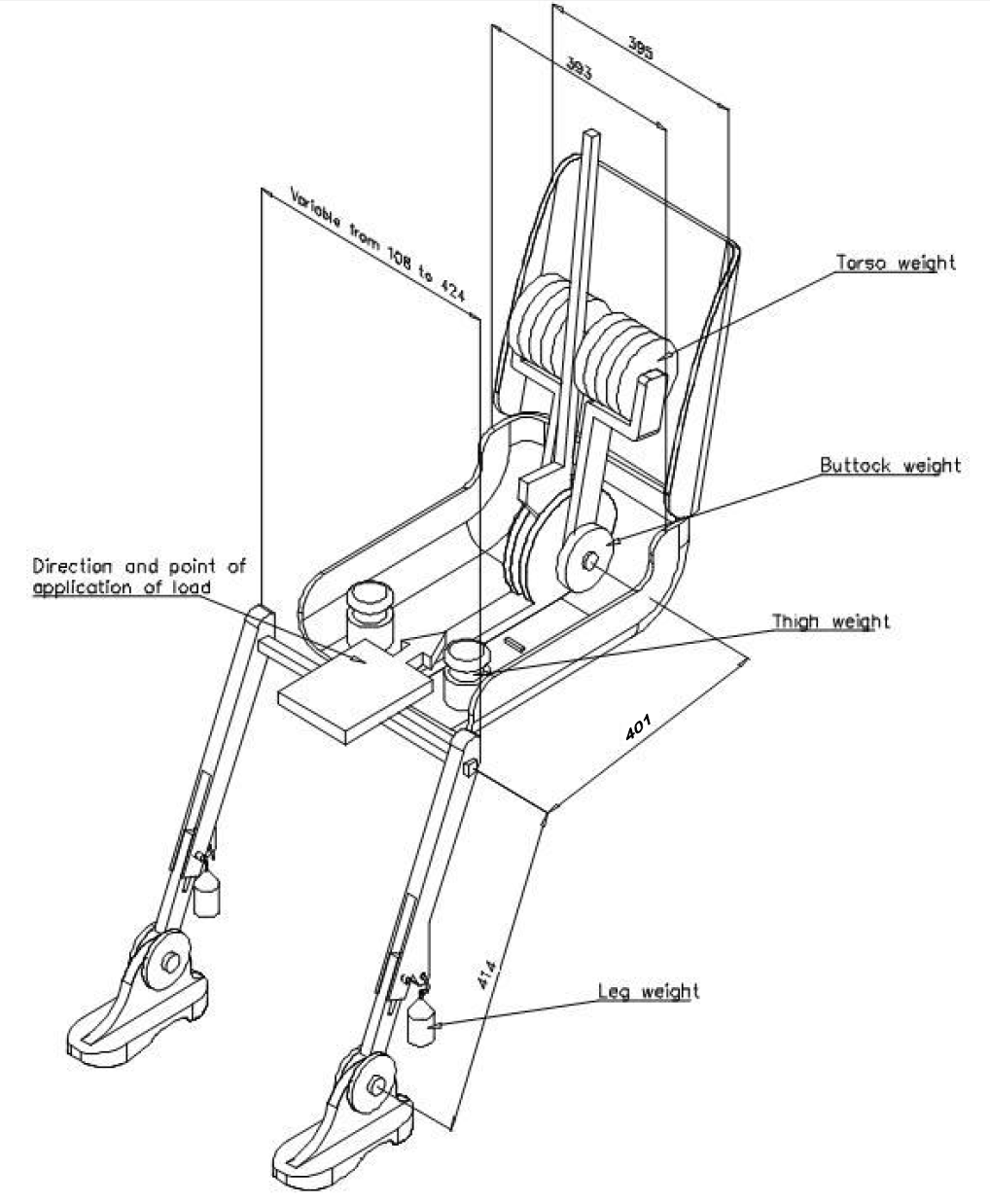 Rev. 3
Rev. 2
~5/50 percentile ?!
~5 percentile
50 percentile
~50 percentile
R.E. 3 (cont.)
GRSG-124-XX
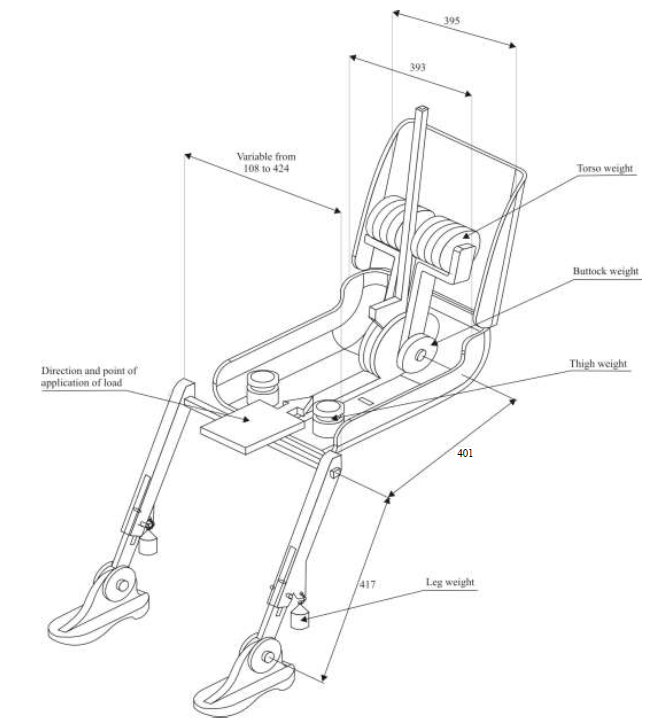 Rev. 4 ~ 6
~5 percentile
50 percentile
GRSG-124-XX
ISO 6549
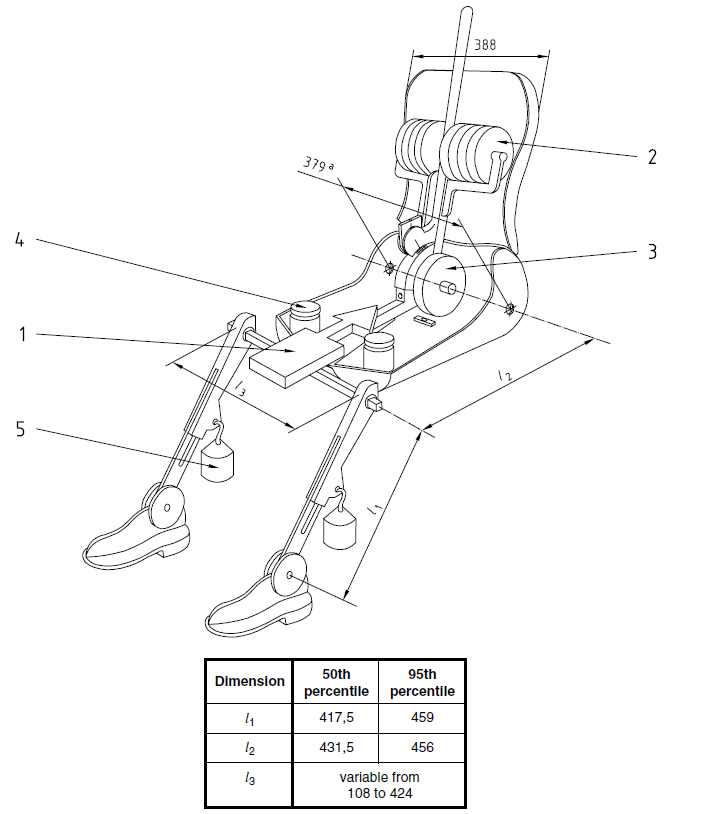 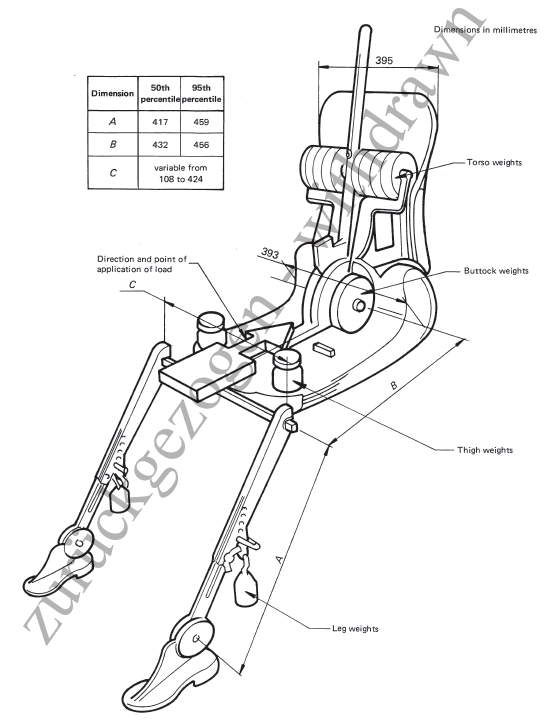 1999
1980
GRSG-124-XX
Way forward
NL proposes:
to restart the discussion in order to come to a common understanding and position supported by GRSG
to copy ISO 6549:1999 procedure into R.E.3. and copy the SAE J826 into M.R.1.In the UN Regulations and GTRs, reference shall be made to the new revision of R.E.3. which will refer to M.R.1.
to set the HPM at 50 percentile upper leg and lower leg length.
to get proposal(s) at the GRSP-72 session (December 2022) and GRSG-125 session (March 2023) and GRSP-73 session (May 2023) ready for adoption.
GRSG-124-XX
Any input from GRSG is welcome !

Thank you for your attention